Классификация сталей.Термическая обработка сталей
900igr.net
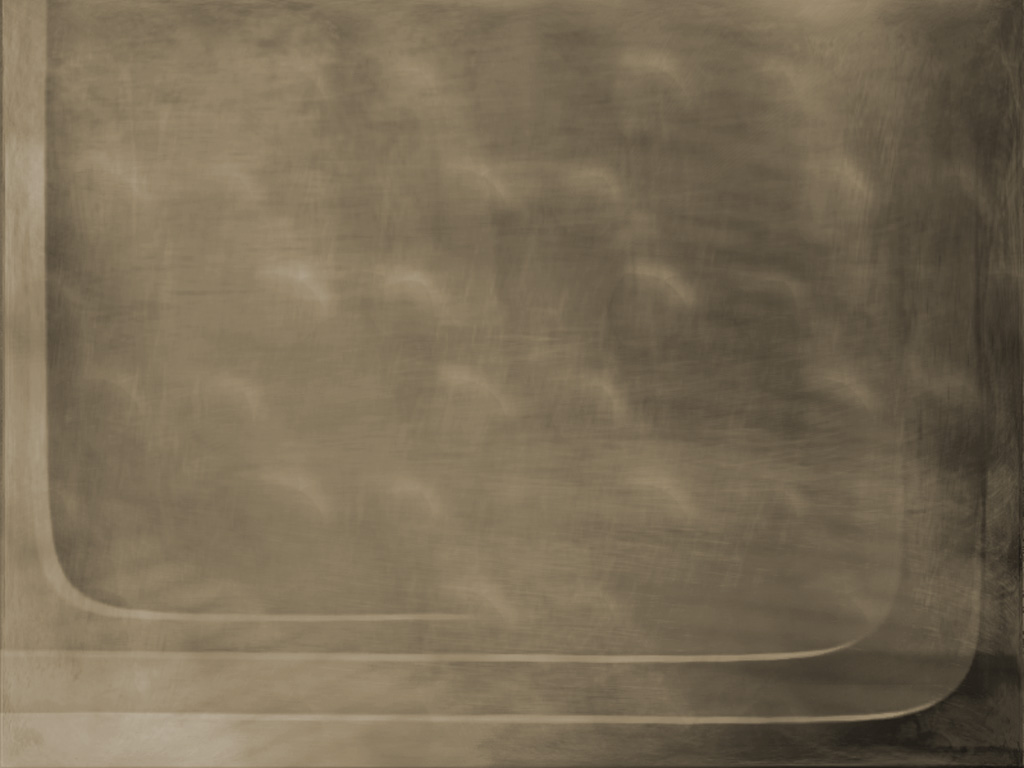 Металлыделятся на две группы:
Черные металлы
Цветные металлы
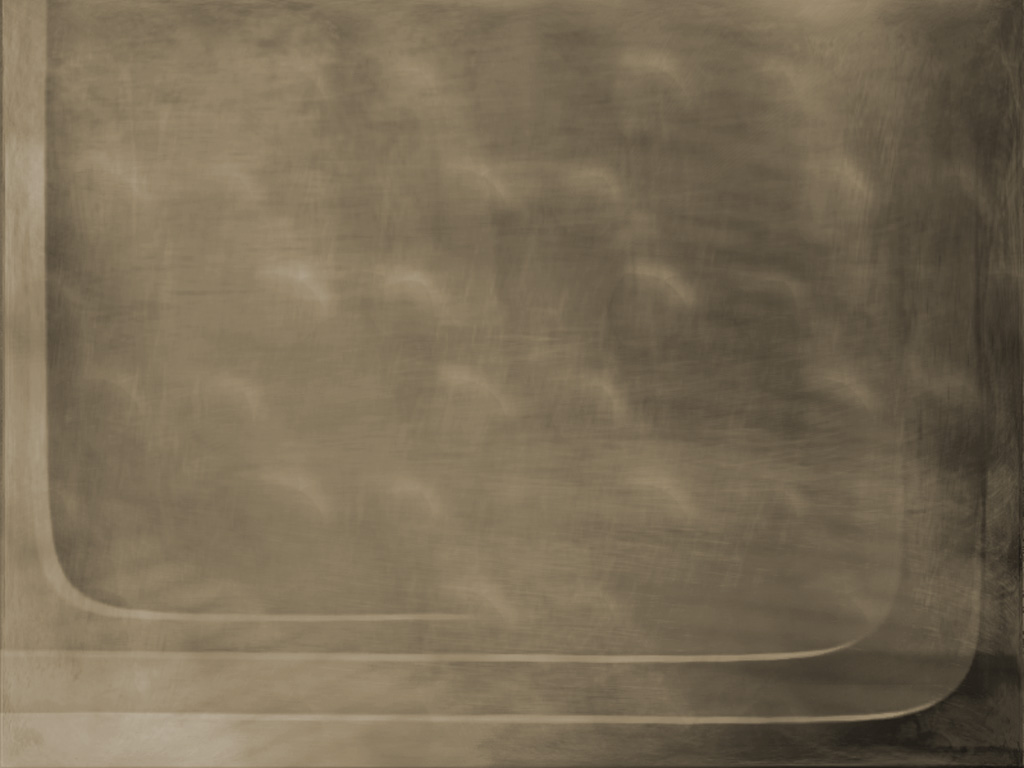 Черные металлы -
это сплав железа с углеродом и другими примесями. К ним относятся  чугун   и  сталь. 
Определяются эти металлы по содержанию  в них углерода:  сталь содержит до 2% углерода,  чугун – от 
2% до 6,67%.
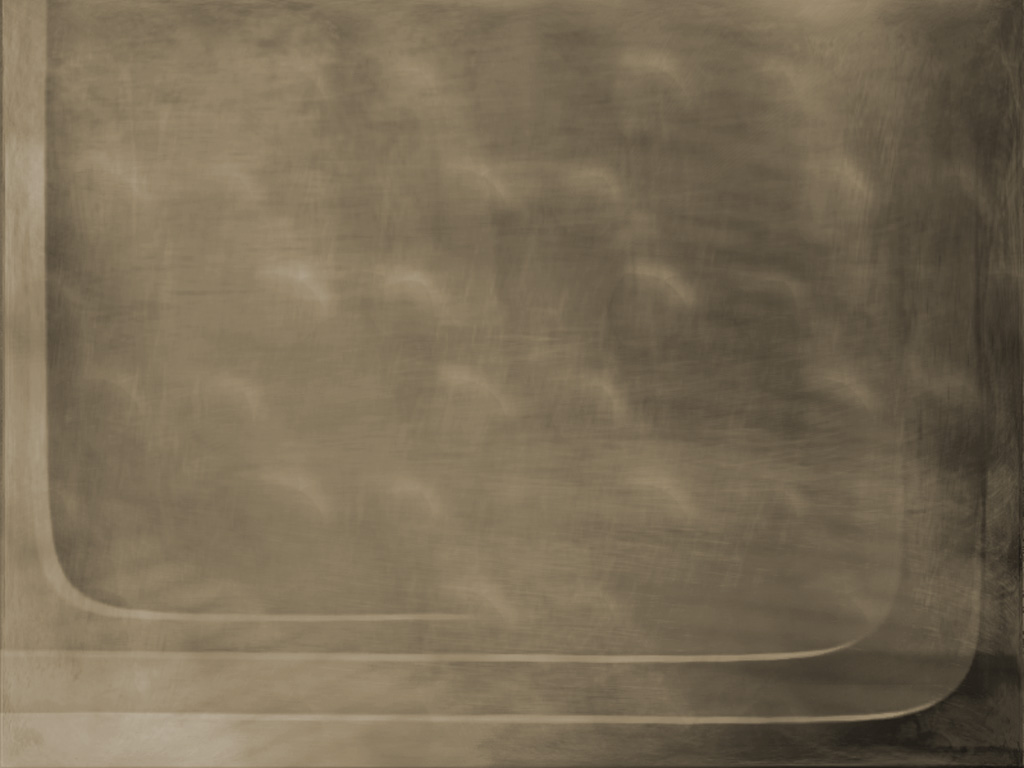 Тяжелые
Благород-
ные
Цветные металлы бывают:
Легкие
Редкие
Радио-
активные
Цветные металлы
К цветным металлам относятся алюминий, медь, олово, цинк, ртуть, свинец.
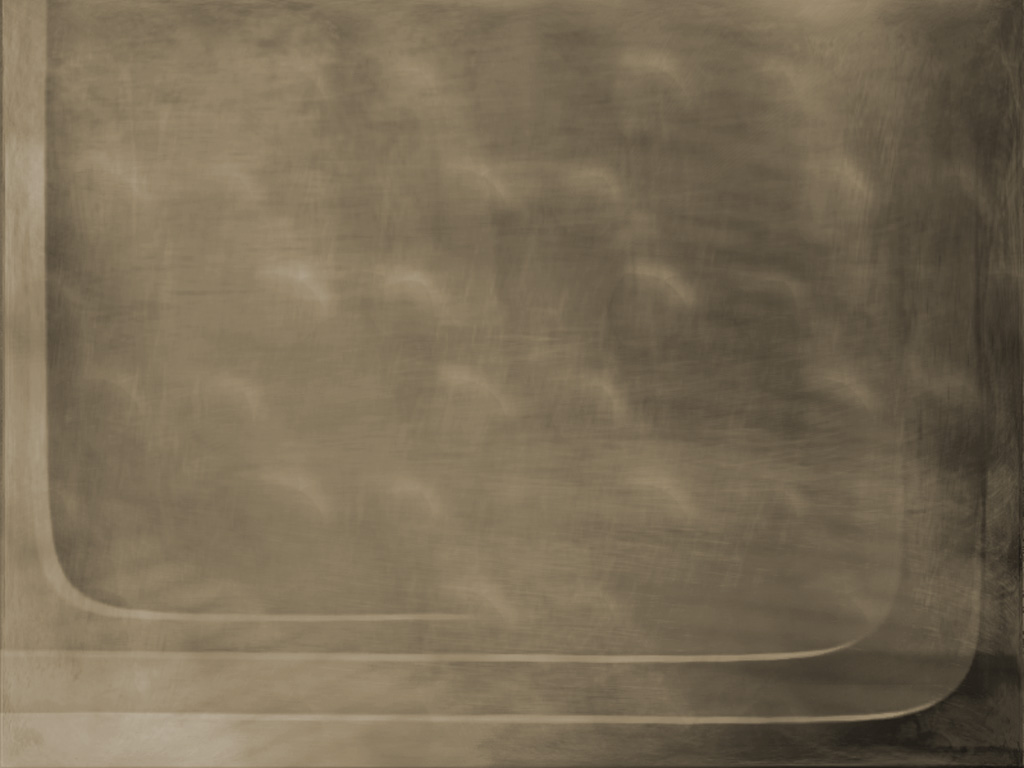 Легкие (алюминий, магний)

 Тяжелые (ртуть, свинец, медь, олово)

 Благородные (золото, серебро, платина)

 Редкие (молибден, вольфрам)

 Радиоактивные (уран, радий, торий)
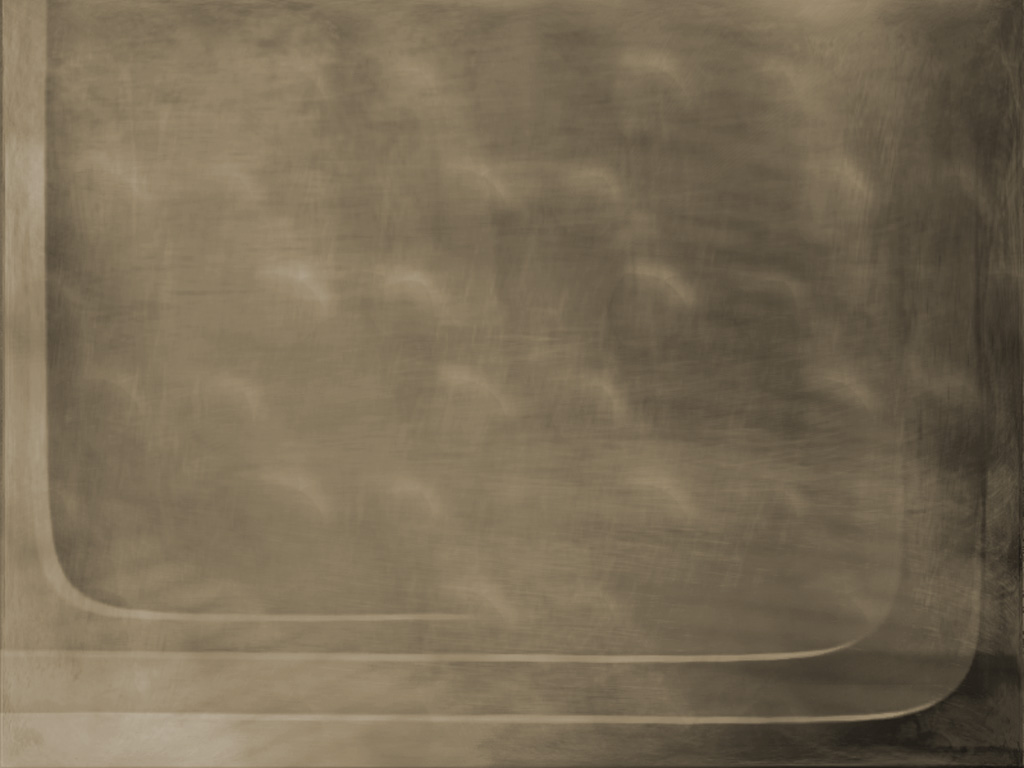 Прокат
На металлургических заводах отливкам металла придают определенную форму, то есть выпускают материал различного профиля: в виде листов, рельсов, балок.
 Готовая продукция различного профиля называется прокатом
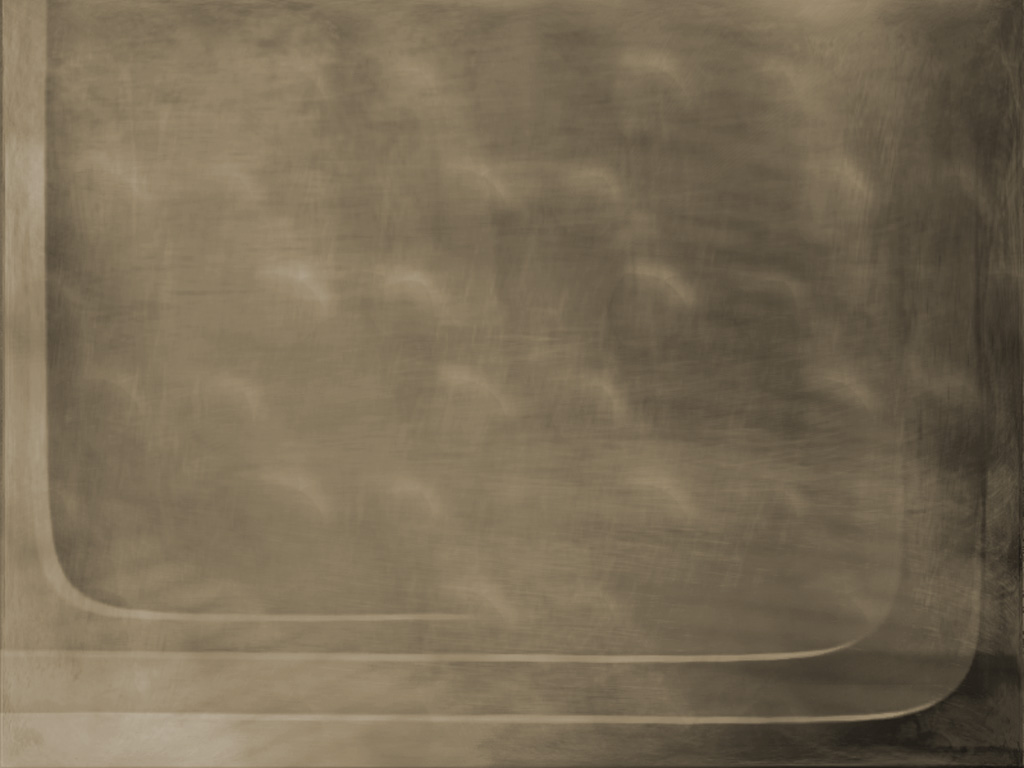 Углеродистые
Легированные
Сталь
Сталь – это сплав железа с углеродом.
По химическому составу стали подразделяются  на следующие виды:
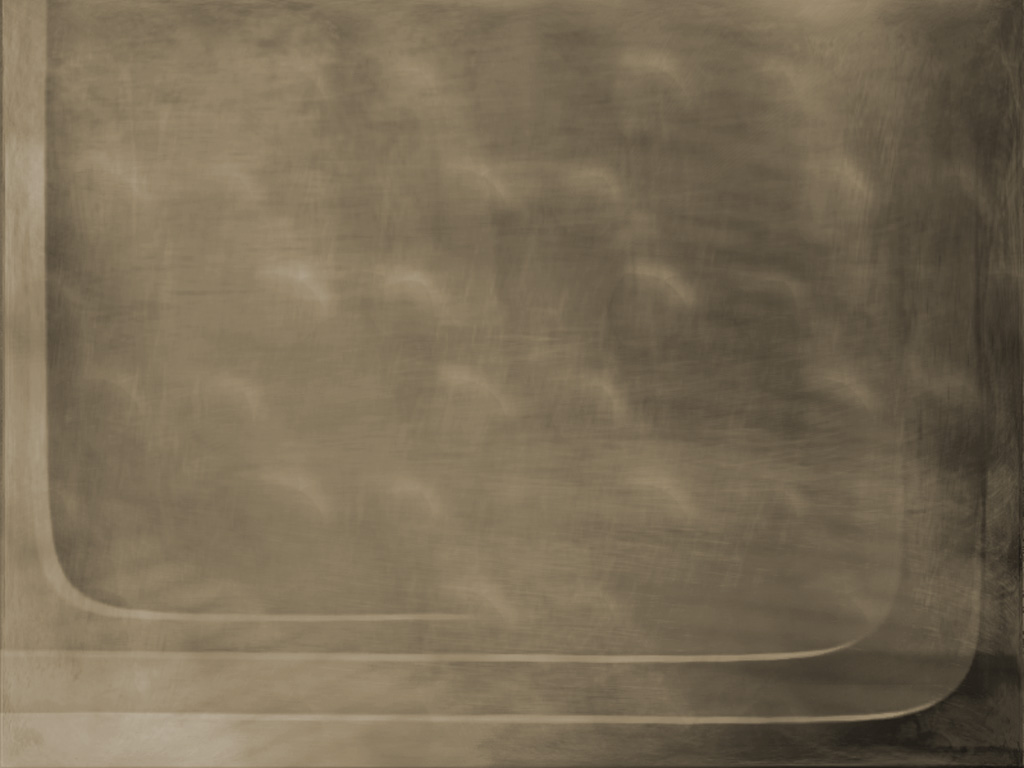 Углеродистая сталь в зависимости  от содержания  в ней углерода  подразделяется:
 на обыкновенную 
 качественную
 инструментальную
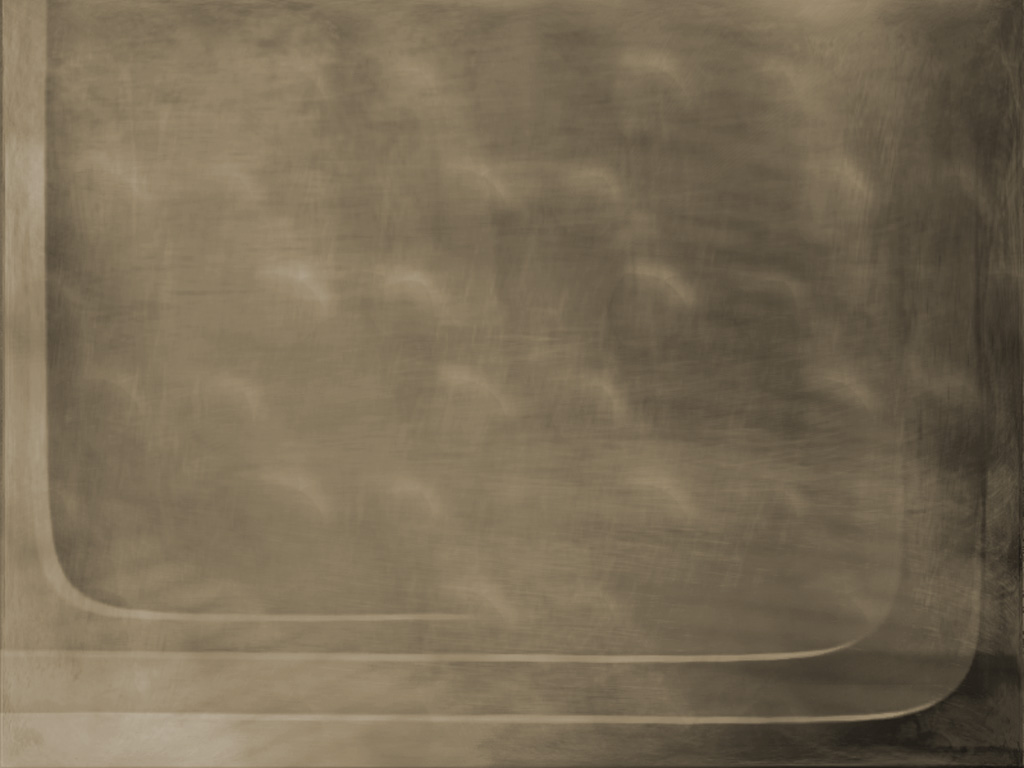 Сталь обыкновенного качества  
обозначается буквами и цифрами 
СТ0, СТ1…СТ6 

Из  таких сталей изготавливают гайки, болты, трубы, листовой прокат  и другие предметы
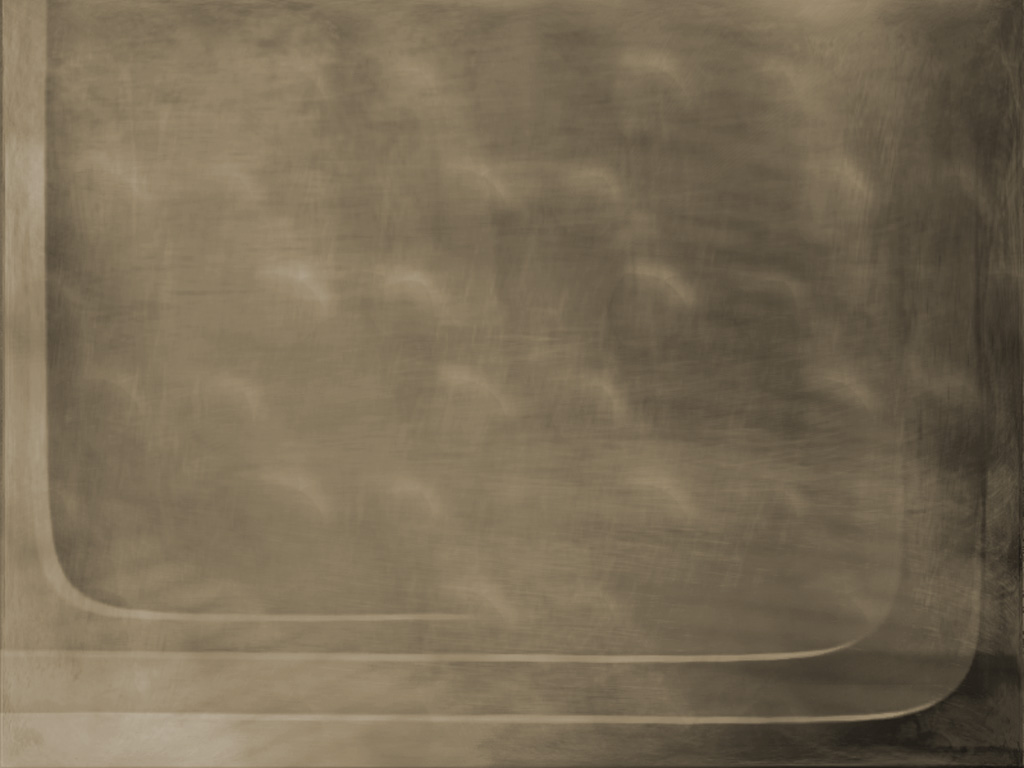 Качественная сталь
обозначается  двумя цифрами 
 05, 08, 10, 20 …
Цифры показывают  содержания углерода в сотых долях процента.
Из таких сталей изготавливают шестерни, валы, оси и другие детали и оборудование.
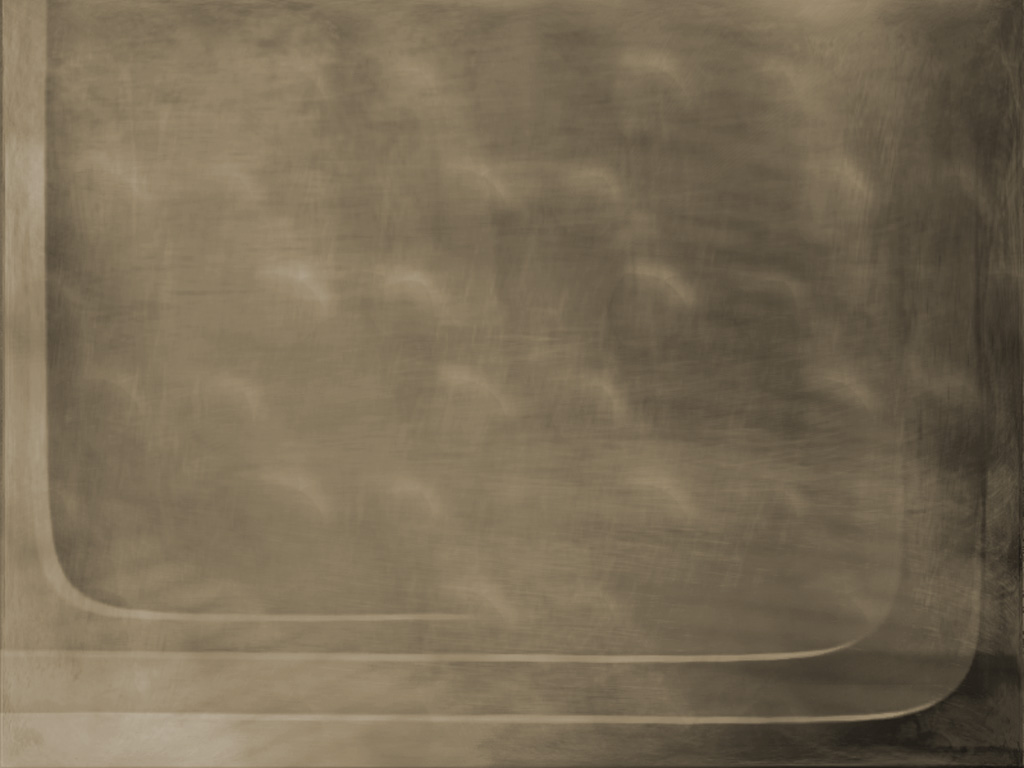 Инструментальная сталь
Обозначается У10, У11….
обладает большой прочностью и твердостью.
Из такой стали изготавливают зубила, молотки, ножницы по металлу, напильники.
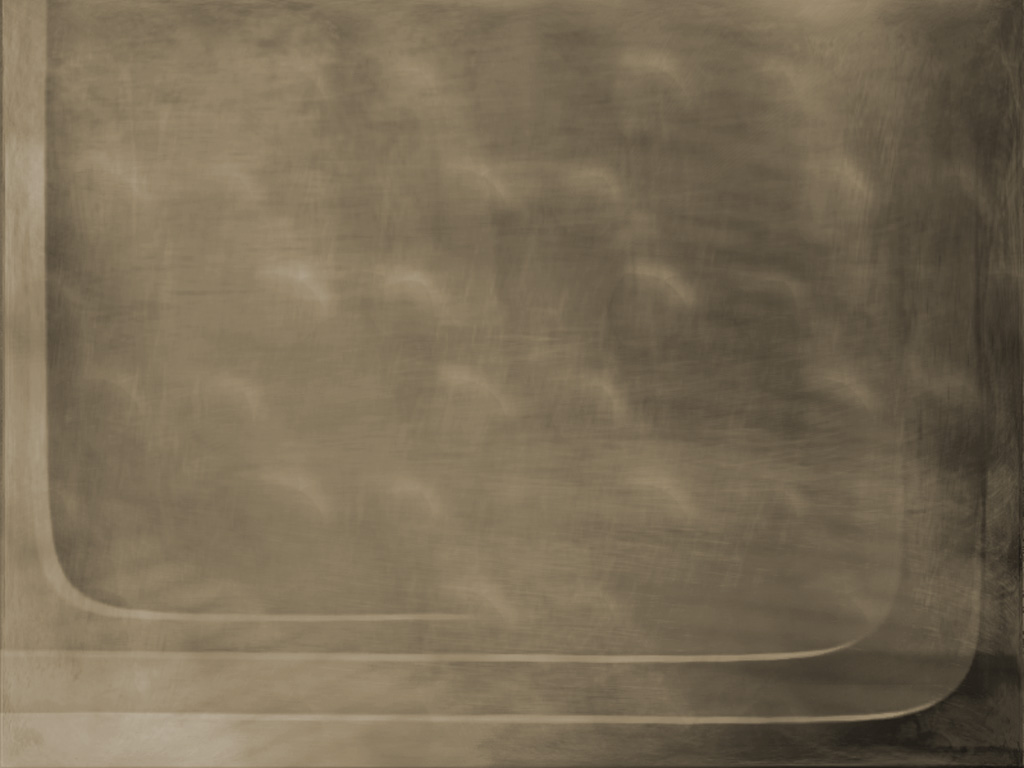 Легированная сталь
Отличается от углеродистой тем, что при плавке в нее добавляют хром, никель, вольфрам, ванадий, молибден. Эти элементы придают стали прочность, твердость, упругость, антикоррозийную прочность.
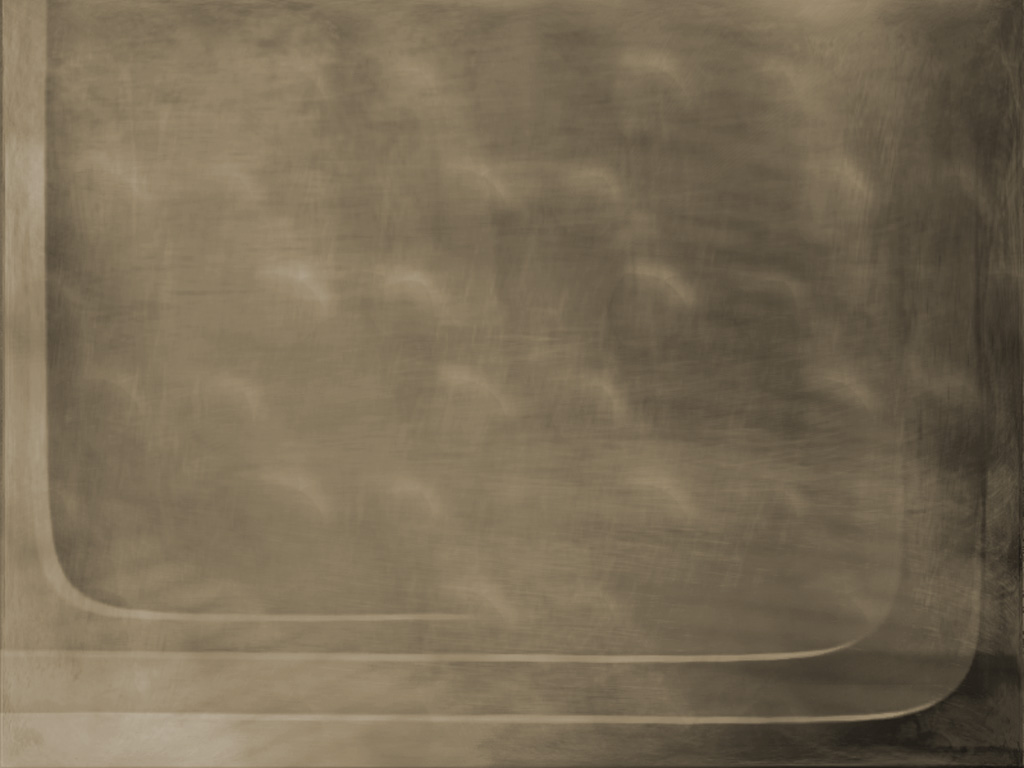 Легированные стали различают по цели:
 на конструкционные, предназначенные для изготовления пружин, рессор.
 инструментальные, предназначенные  для изготовления фрез, плашек, метчиков
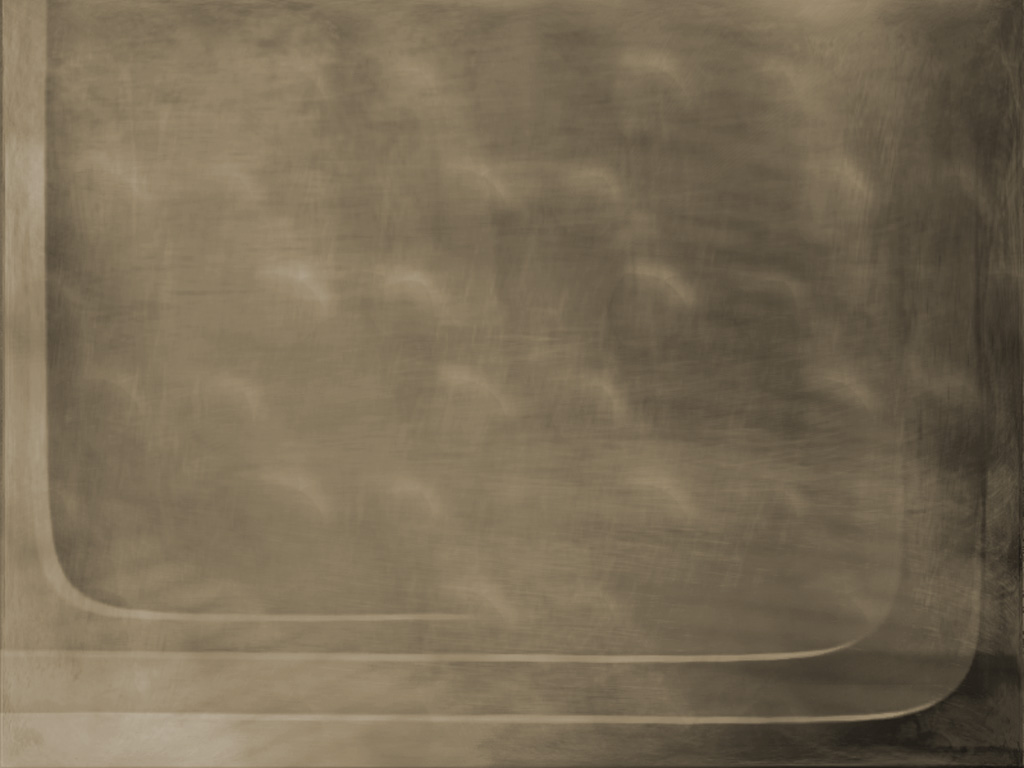 Для изменения свойств сталей применяется термообработка
Термообработка- это нагрев стали до определенной температуры, выдержка и охлаждение.
Виды термообработки:
Отжиг
Закалка
Отпуск
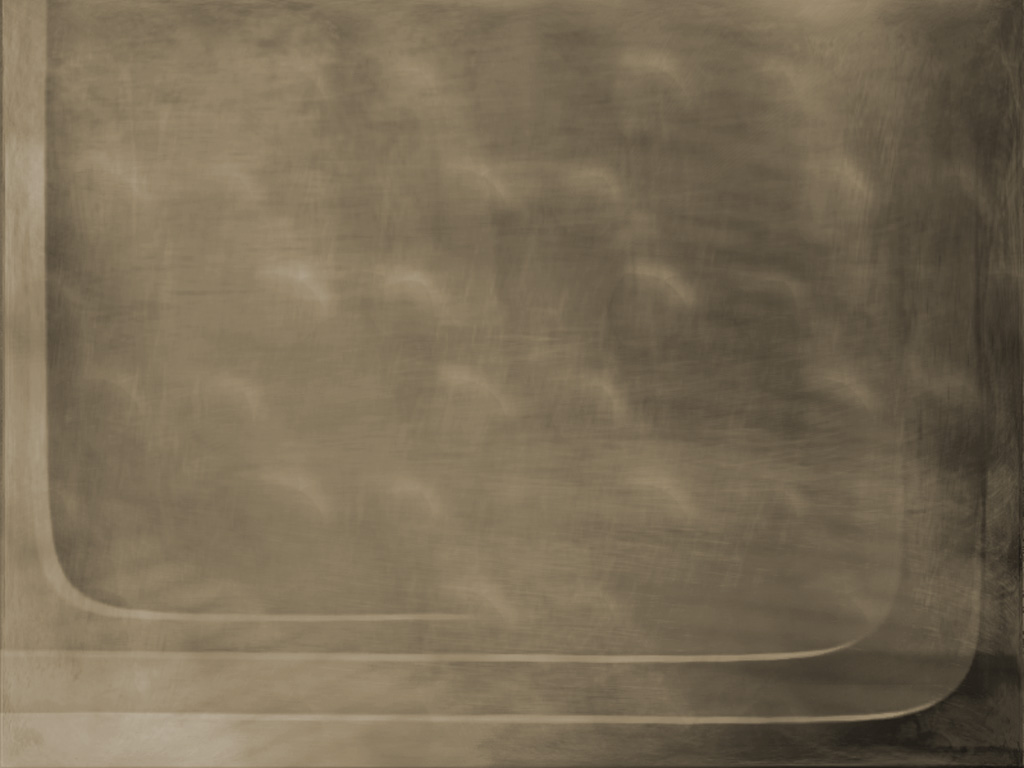 Закалка-
-это нагрев металла до определенной температуры, выдержка при этой температуре и быстрое охлаждение в воде, масле или специальных растворах.
Закалка повышает твердость, прочность металла, но в то же время повышает его хрупкость.
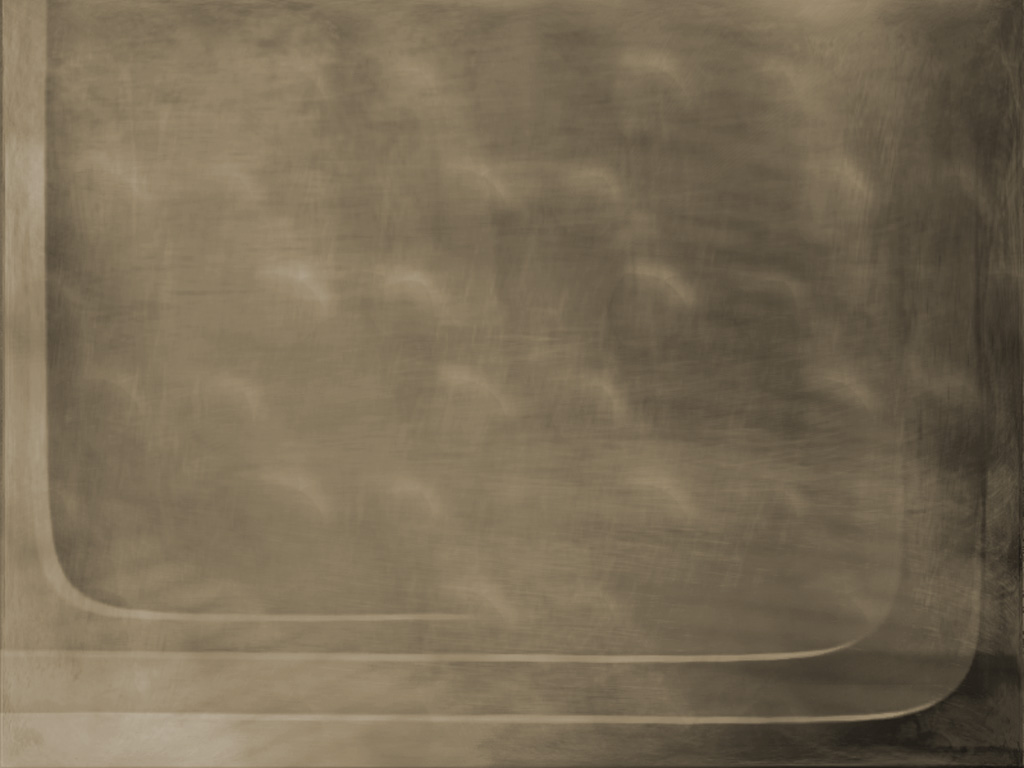 Отпуск-
-это нагрев металла до 400-500 0С и охлаждение в воде или на воздухе.
Отпуск позволяет снизить хрупкость и увеличить пластичность.
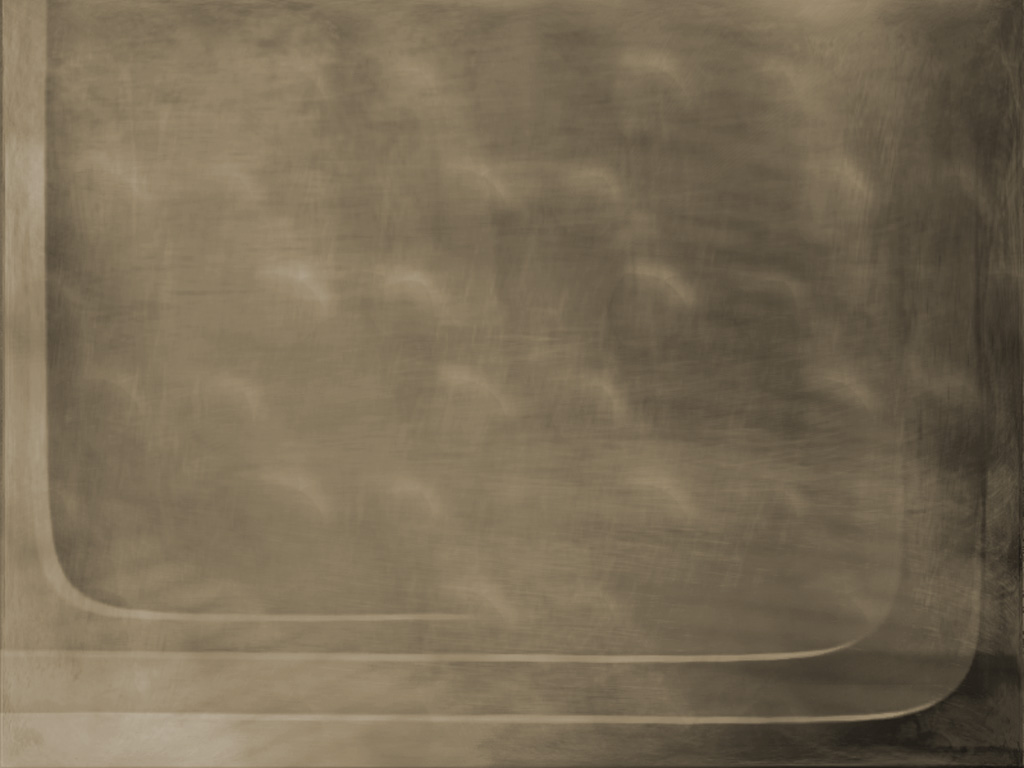 Отжиг-
-это нагрев заготовки, выдержка при этой температуре и медленное охлаждение.
Отжиг  резко снижает твердость стали, позволяющее сделать ее мягкой
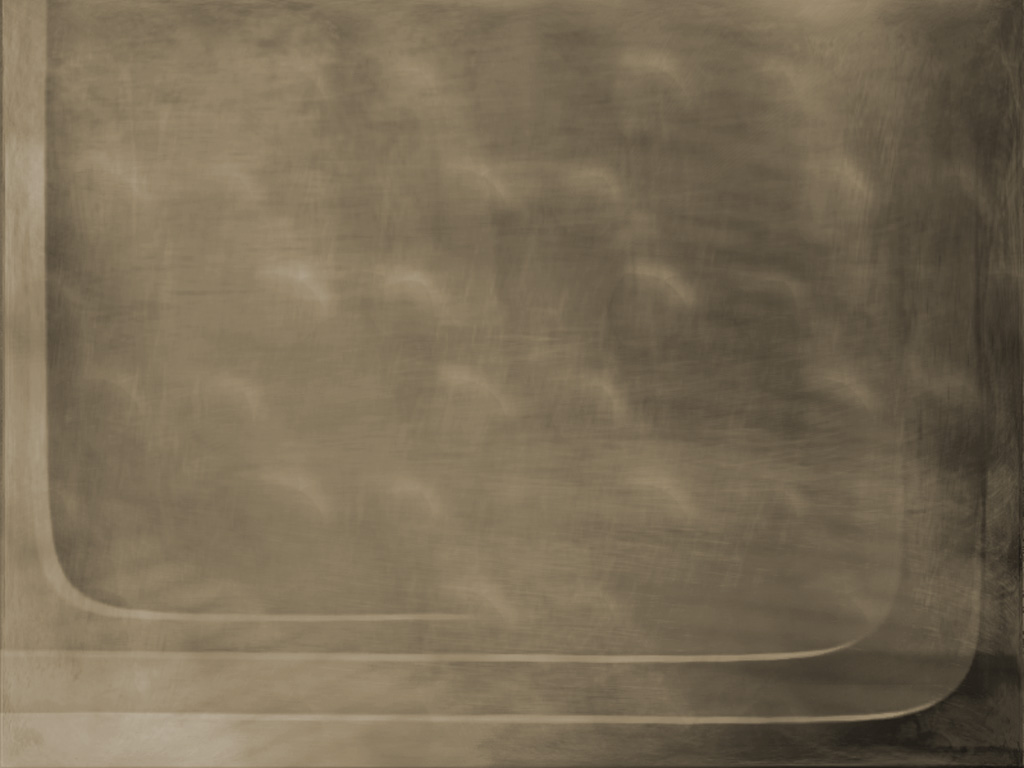 Микроструктура быстрорежущей стали Р6М5
Микроструктура быстрорежущей стали Р6М5: а) литое состояние; 
б) после ковки и отжига; в) после закалки; г) после отпуска. ×500.
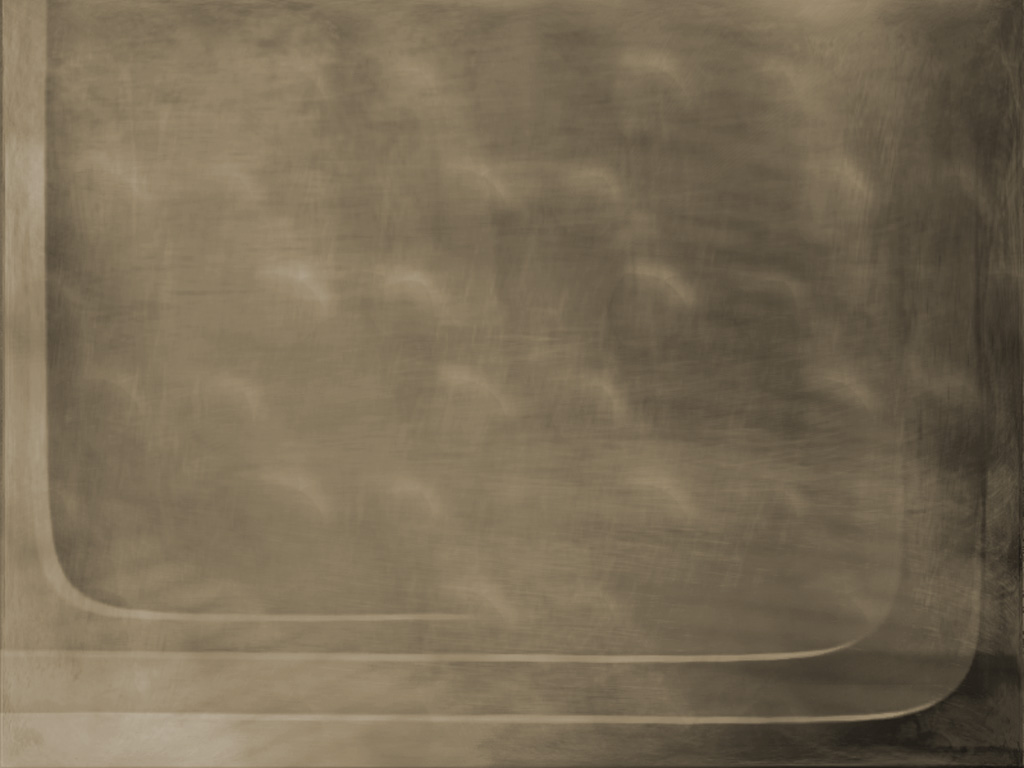 Цвета каления при закалке заготовок
Спасибо!